Mind the class weight bias: weighted maximum mean discrepancy for unsupervised domain adaptation
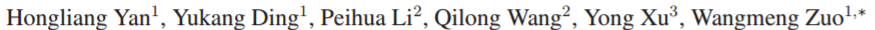 Hongliang Yan 2017/06/21
Domain Adaptation
Training (Source）
DA
Test 
(Target)
Problem:
Training and test sets are related but under different distributions.
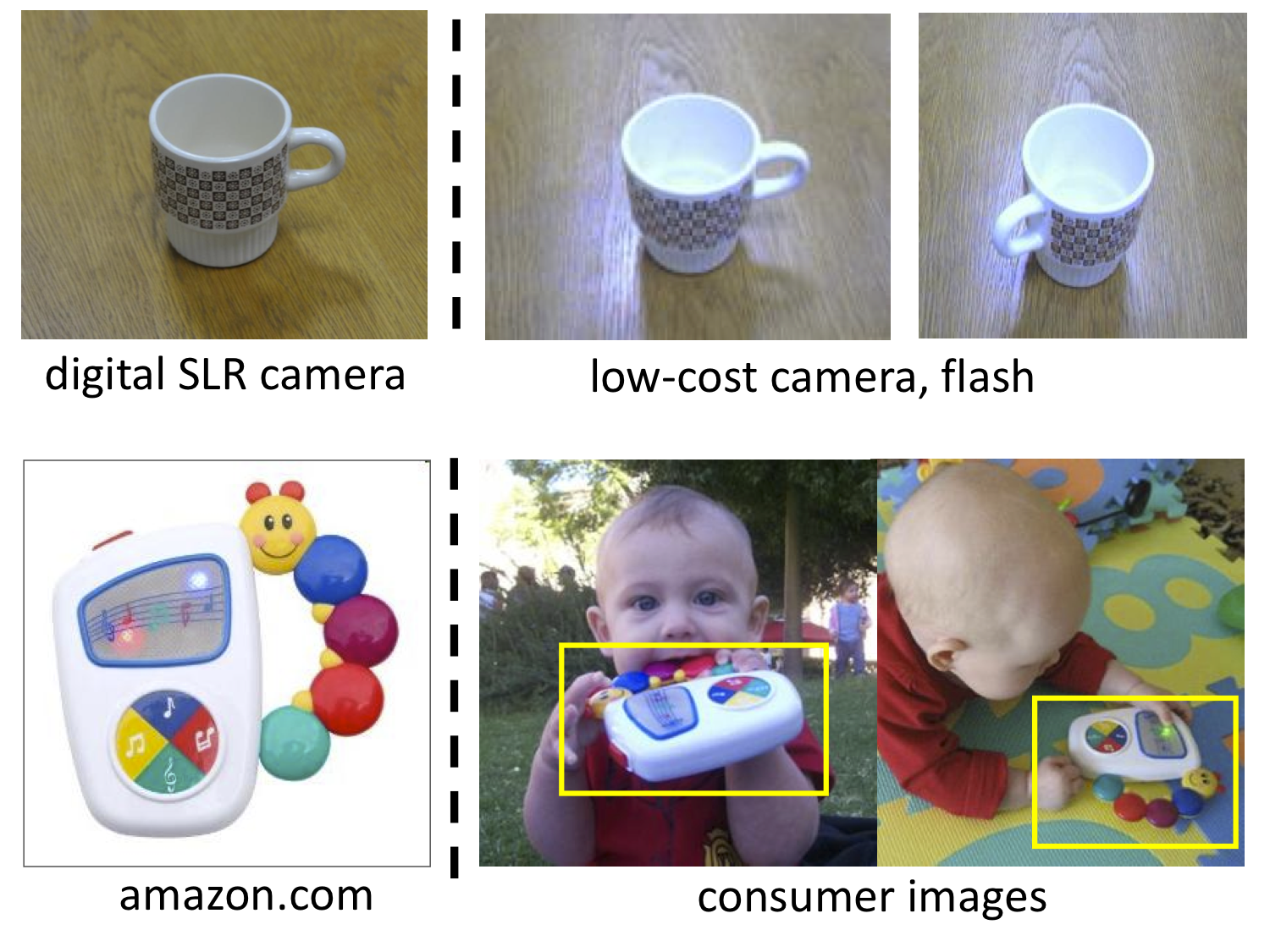 Methodology:
Learn feature space that combine discriminativeness and domain invariance.
minimize
source error
+
domain discrepancy
Figure 1. Illustration of dataset bias.
[1]https://cs.stanford.edu/~jhoffman/domainadapt/
Maximum Mean Discrepancy (MMD)
representing distances between distributions as distances between mean embeddings of features
An empirical estimate
Motivation
Class weight bias cross domains remains unsolved but ubiquitous
Motivation
Class weight bias cross domains remains unsolved but ubiquitous
Motivation
Class weight bias cross domains remains unsolved but ubiquitous
Effect of class weight bias should be removed:
Changes in sample selection criteria
Motivation
Class weight bias cross domains remains unsolved but ubiquitous
Effect of class weight bias should be removed:
Changes in sample selection criteria
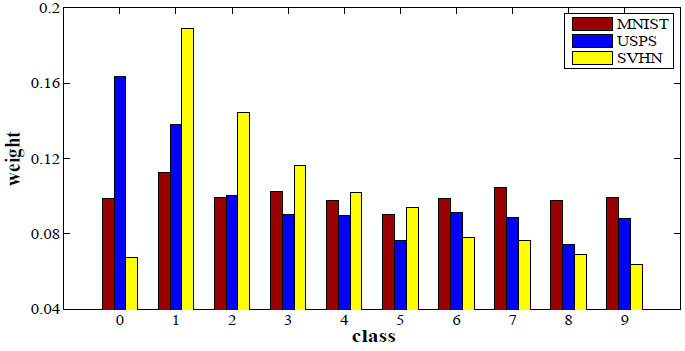 Figure 2. Class prior distribution of three digit recognition datasets.
Motivation
Class weight bias cross domains remains unsolved but ubiquitous
Effect of class weight bias should be removed:
Changes in sample selection criteria
Applications are not concerned with class prior distribution
Motivation
Class weight bias cross domains remains unsolved but ubiquitous
Effect of class weight bias should be removed:
Changes in sample selection criteria
Applications are not concerned with class prior distribution
MMD can be minimized by either learning domain invariant representation or preserving the class weights in source domain.
Weighted MMD
Main idea: reweighting classes in source domain so that they have the same class weights as target domain
Introducing an auxiliary weight       for each class c in source domain
Weighted MMD
Main idea: reweighting classes in source domain so that they have the same class weights as target domain
Introducing an auxiliary weight       for each class c in source domain
Weighted DAN
Replace MMD with weighted MMD item in DAN[4]:
[4] Long M, Cao Y, Wang J. Learning Transferable Features with Deep Adaptation Networks[J]., 2015.
Weighted DAN
Replace MMD with weighted MMD item in DAN[4]:
[4] Long M, Cao Y, Wang J. Learning Transferable Features with Deep Adaptation Networks[J]., 2015.
Weighted DAN
Replace MMD with Weighted MMD item in DAN[4]:
To further exploit the unlabeled data in target domain, empirical risk is considered as semi-supervised model in [5]:
[4] Long M, Cao Y, Wang J. Learning Transferable Features with Deep Adaptation Networks[J]., 2015.
[5] Amini, Massih-Reza, and Patrick Gallinari. "Semi-supervised logistic regression." Proceedings of the 15th European Conference on Artificial Intelligence. IOS Press, 2002.
Optimization: an extension of CEM[6]
Parameters to be estimated including three parts, i.e.,
The model is optimized by alternating between three steps :
E-step:
Fixed W, estimating the class posterior probability                          of target samples:
[7] Celeux, Gilles, and Gérard Govaert. "A classification EM algorithm for clustering and two stochastic versions." Computational statistics & Data analysis 14.3 (1992): 315-332.
Optimization: an extension of CEM[6]
Parameters to be estimated including three parts, i.e.,
The model is optimized by alternating between three steps :
E-step:
Fixed W, estimating the class posterior probability                          of target samples:
C-step:
Assign the pseudo labels             on target domain:
update the auxiliary class-specific weights      for source domain:
is an indictor function which equals 1 if x = c, and equals 0 otherwise.
[7] Celeux, Gilles, and Gérard Govaert. "A classification EM algorithm for clustering and two stochastic versions." Computational statistics & Data analysis 14.3 (1992): 315-332.
Optimization: an extension of CEM[6]
Parameters to be estimated including three parts, i.e.,
The model is optimized by alternating between three steps :
M-step:
Fixed              and     , updating W. The problem is reformulated as:
The gradient of the three items is computable and W can be optimized by using a mini-batch SGD.
[7] Celeux, Gilles, and Gérard Govaert. "A classification EM algorithm for clustering and two stochastic versions." Computational statistics & Data analysis 14.3 (1992): 315-332.
Experimental results
Comparison with state-of-the-arts
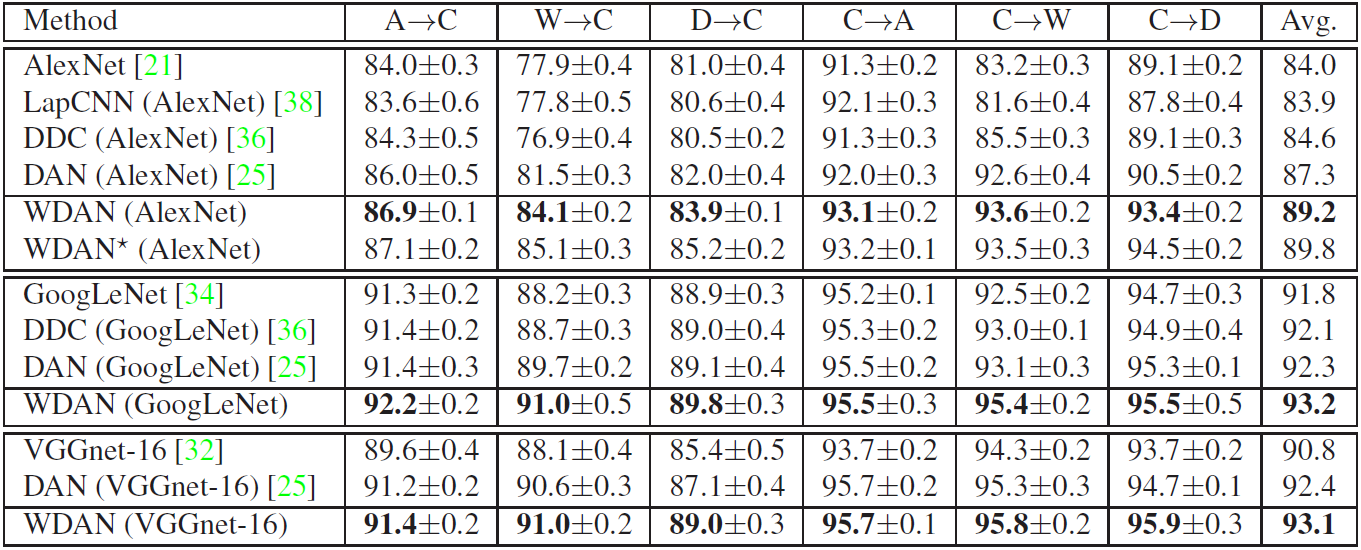 Table 1. Experimental results on office-10+Caltech-10
Experimental results
Empirical analysis
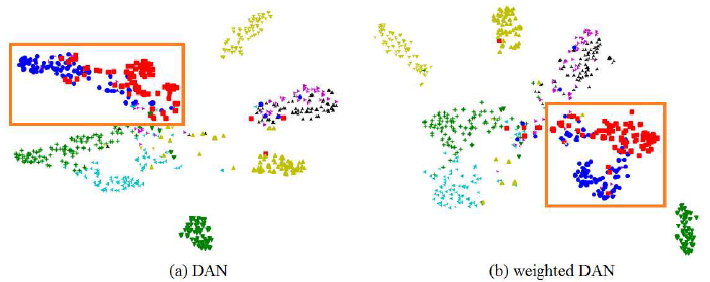 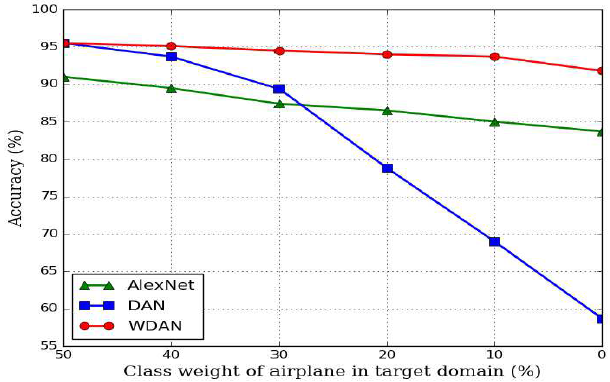 Figure  3. Performance of various model under different class weight bias.
Figure  4. Visualization of the learned features of DAN and weighted DAN.
Summary
Introduce class-specific weight into MMD to reduce the effect of class weight  bias cross domains.
Develop WDAN model and optimize it in an CEM framework.
Weighted MMD can be applied to other scenarios where MMD is used for distribution distance  measurement, e.g., image generation
Thanks!
Paper & code are available
Paper: https://arxiv.org/abs/1705.00609
Code: https://github.com/yhldhit/WMMD-Caffe